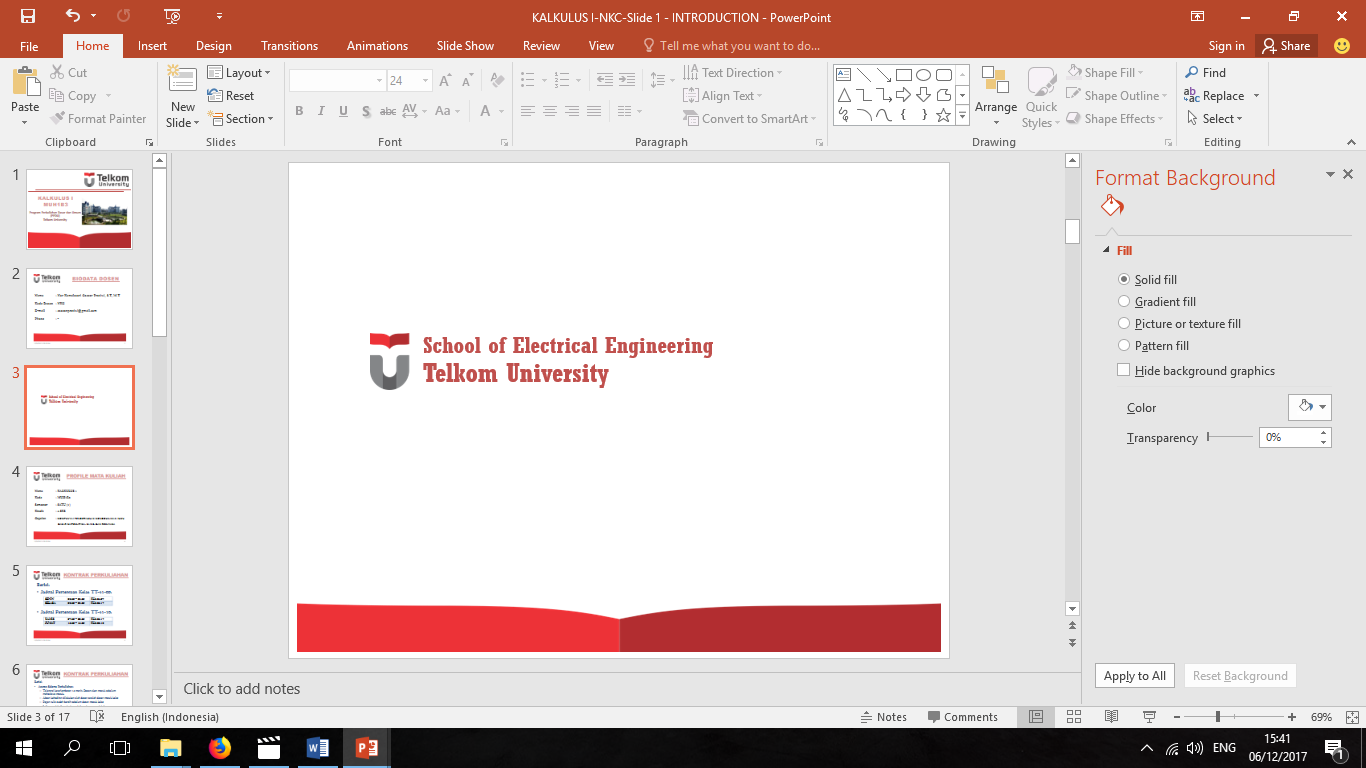 PROBABILITY & STATISTICS
KODE DOSEN : NKC  / MATA KULIAH : PROBABILITAS & STATISTIKA (MUH1F3)
1
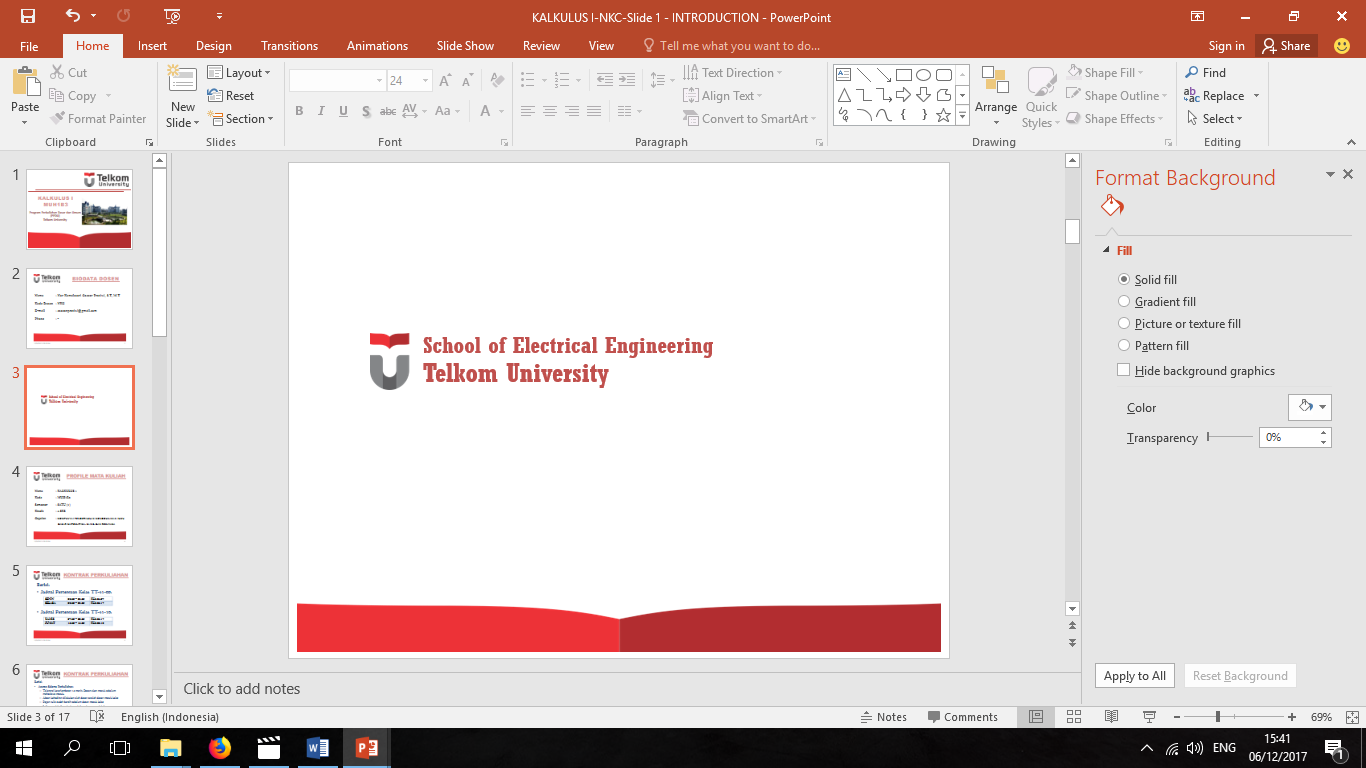 TEORI PELUANG
CONDITIONAL PROBABILITY (PELUANG BERSYARAT)
TEOREMA PELUANG TOTAL & BAYES
KODE DOSEN : NKC  / MATA KULIAH : PROBABILITAS & STATISTIKA (MUH1F3)
2
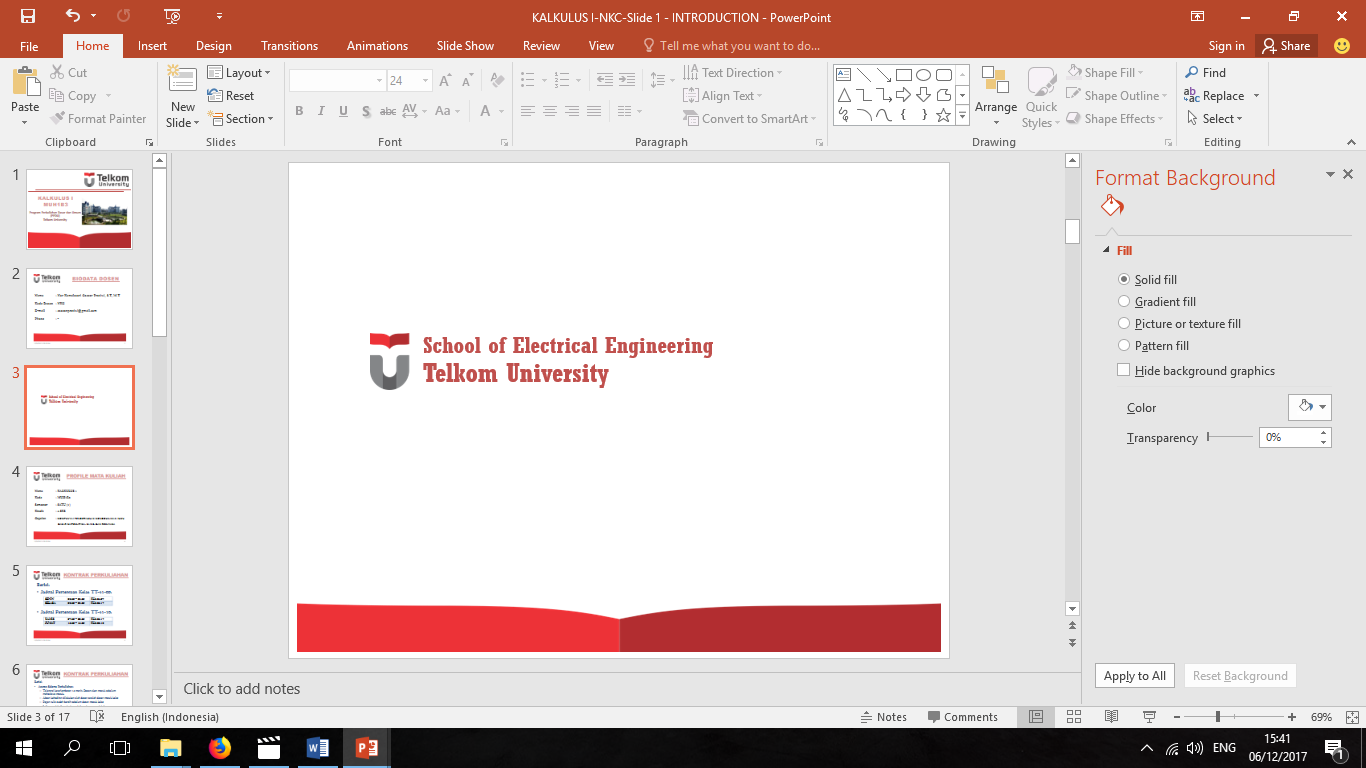 PELUANG
Peluang adalah sebuah bilangan yang menyatakan seberapa mungkin suatu peristiwa akan muncul saat percobaan acak dilakukan.
P(A) = Peluang Kejadian A Terjadi
PENDEKATAN DALAM PENETUAN NILAI PELUANG:
Secara Aksioma  Berdasarkan asumsi
Frekuensi Relatif  Berdasarkan pengulangan eksperimen
Kejadian Equally Likely  Berdasarkan titik contoh dalam S yang countable finite
Pendekatan Subyektif  Tidak disarankan utk digunakan
KODE DOSEN : NKC  / MATA KULIAH : PROBABILITAS & STATISTIKA (MUH1F3)
3
PELUANG
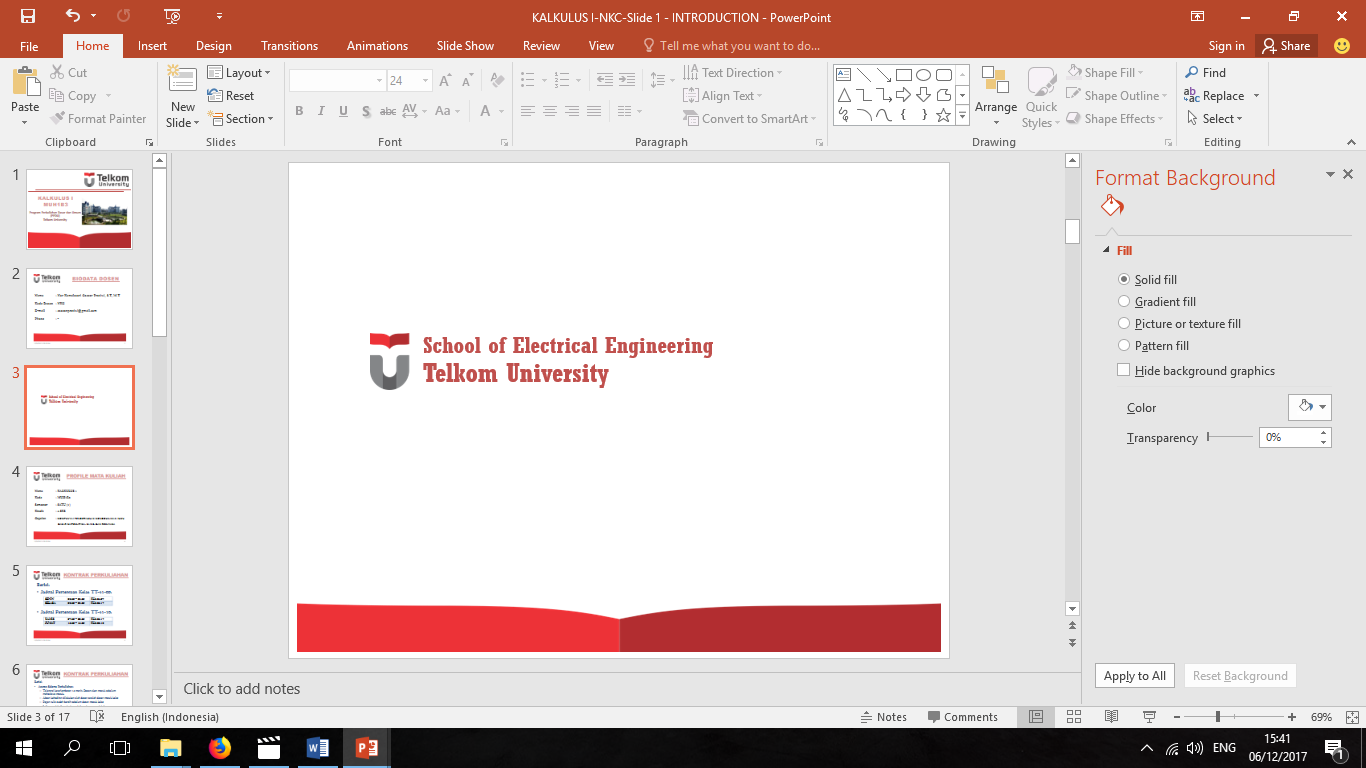 PENDEKATAN SECARA AKSIOMA
KODE DOSEN : NKC  / MATA KULIAH : PROBABILITAS & STATISTIKA (MUH1F3)
4
PELUANG
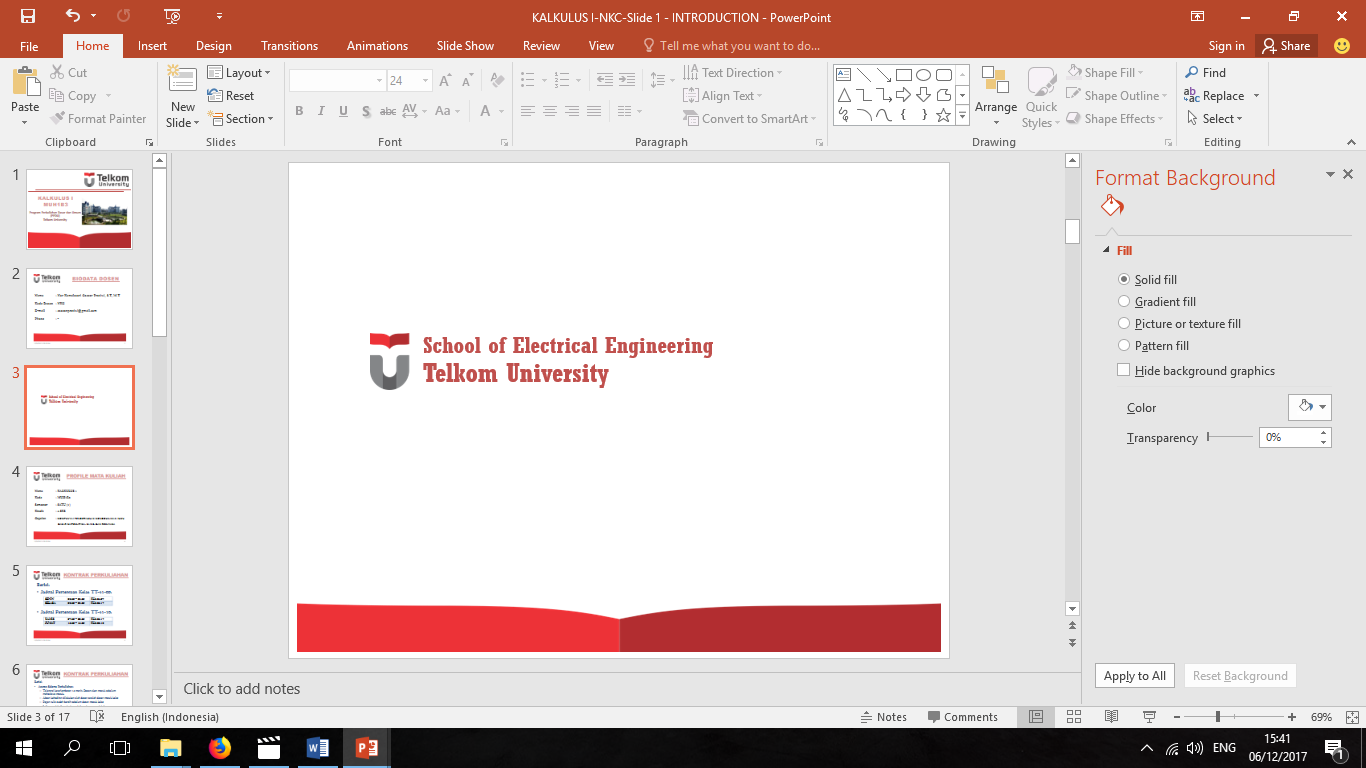 PENDEKATAN FREKUENSI RELATIF
KODE DOSEN : NKC  / MATA KULIAH : PROBABILITAS & STATISTIKA (MUH1F3)
5
PELUANG
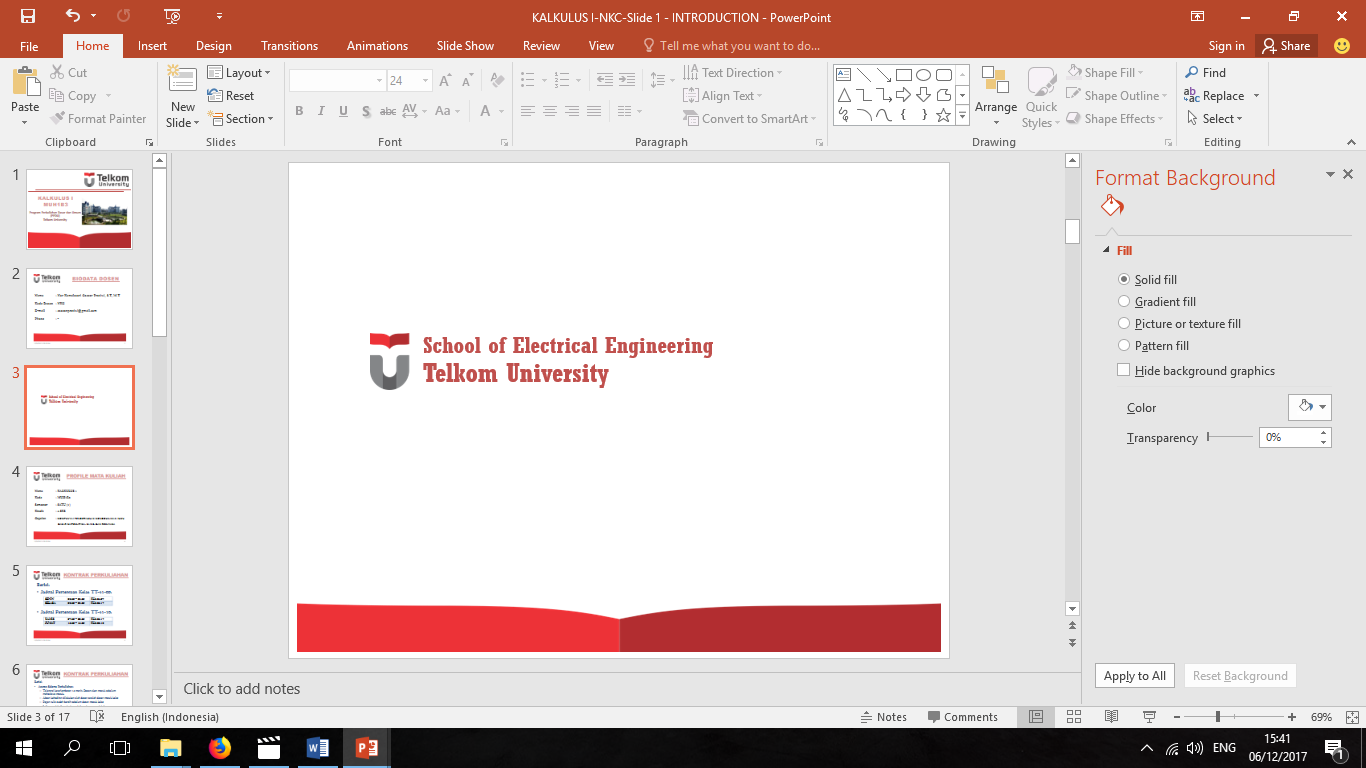 PENDEKATAN KEJADIAN YANG BERSIFAT EQUALLY LIKELY
KODE DOSEN : NKC  / MATA KULIAH : PROBABILITAS & STATISTIKA (MUH1F3)
6
PELUANG
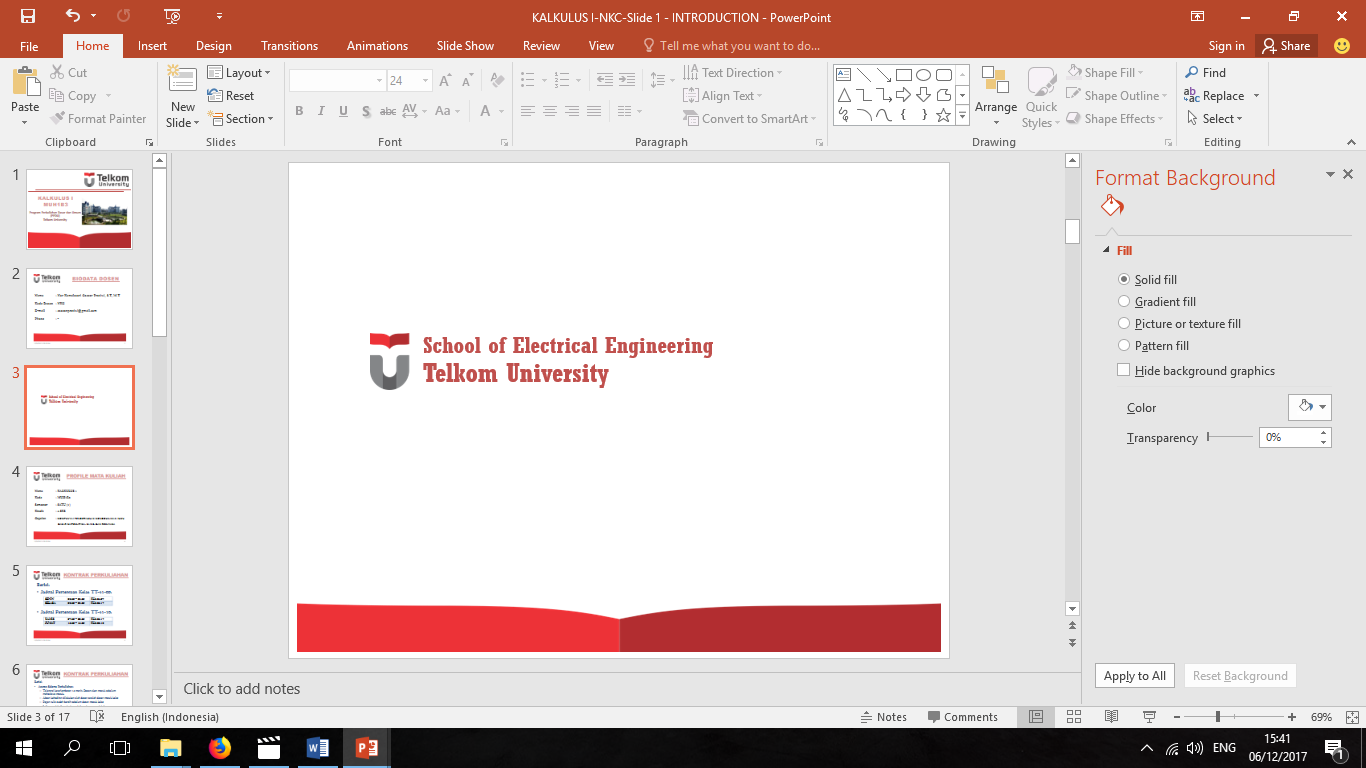 PENDEKATAN KEJADIAN YANG BERSIFAT EQUALLY LIKELY
KODE DOSEN : NKC  / MATA KULIAH : PROBABILITAS & STATISTIKA (MUH1F3)
7
SIFAT PELUANG
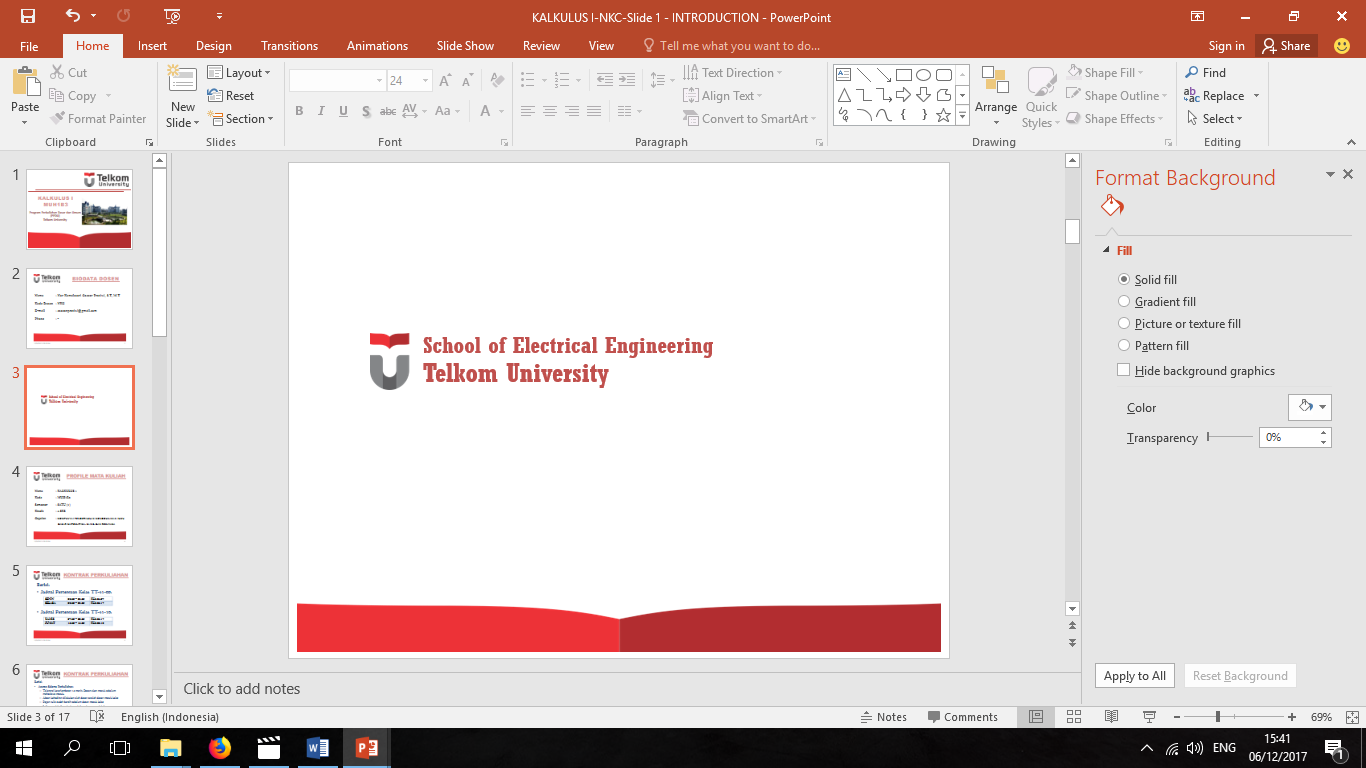 KODE DOSEN : NKC  / MATA KULIAH : PROBABILITAS & STATISTIKA (MUH1F3)
8
PELUANG BERSYARAT 
(CONDITIONAL PROBABILITY)
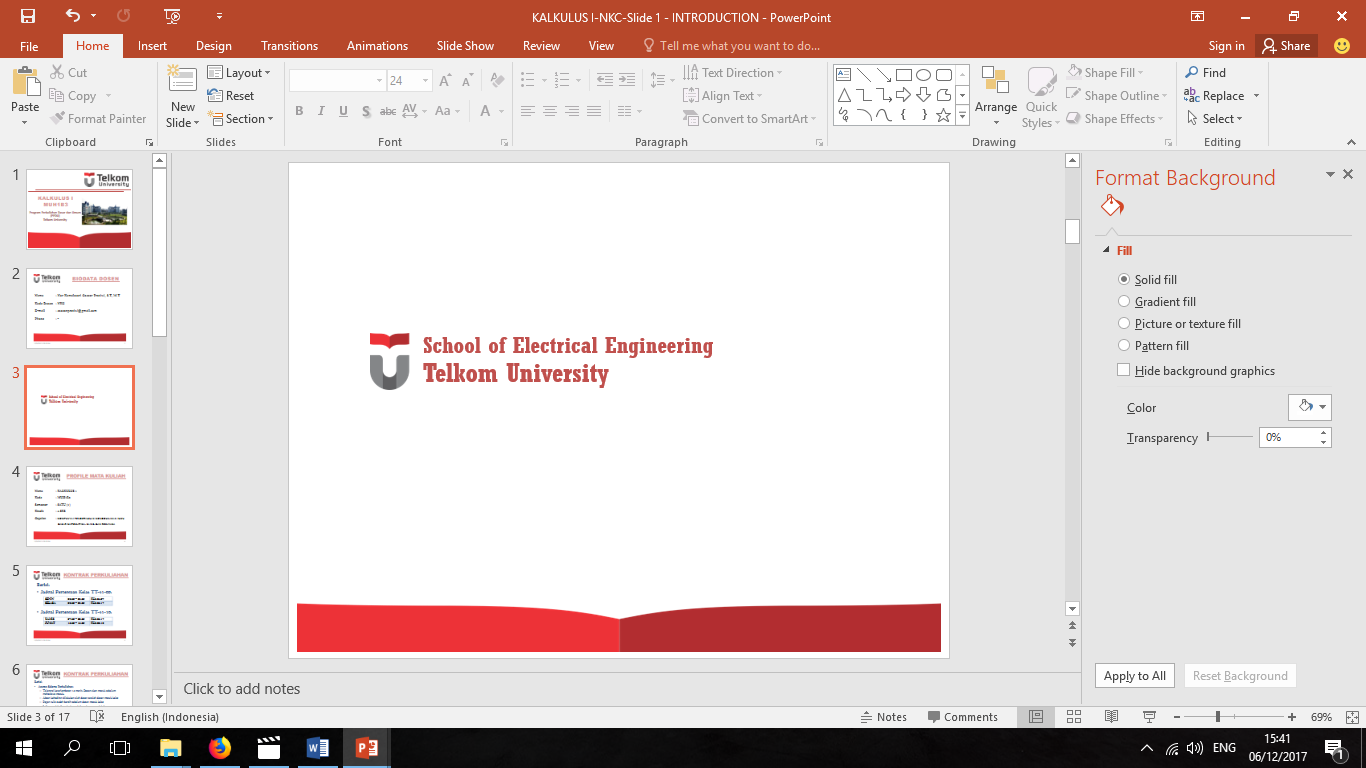 KODE DOSEN : NKC  / MATA KULIAH : PROBABILITAS & STATISTIKA (MUH1F3)
9
PELUANG BERSYARAT 
(CONDITIONAL PROBABILITY)
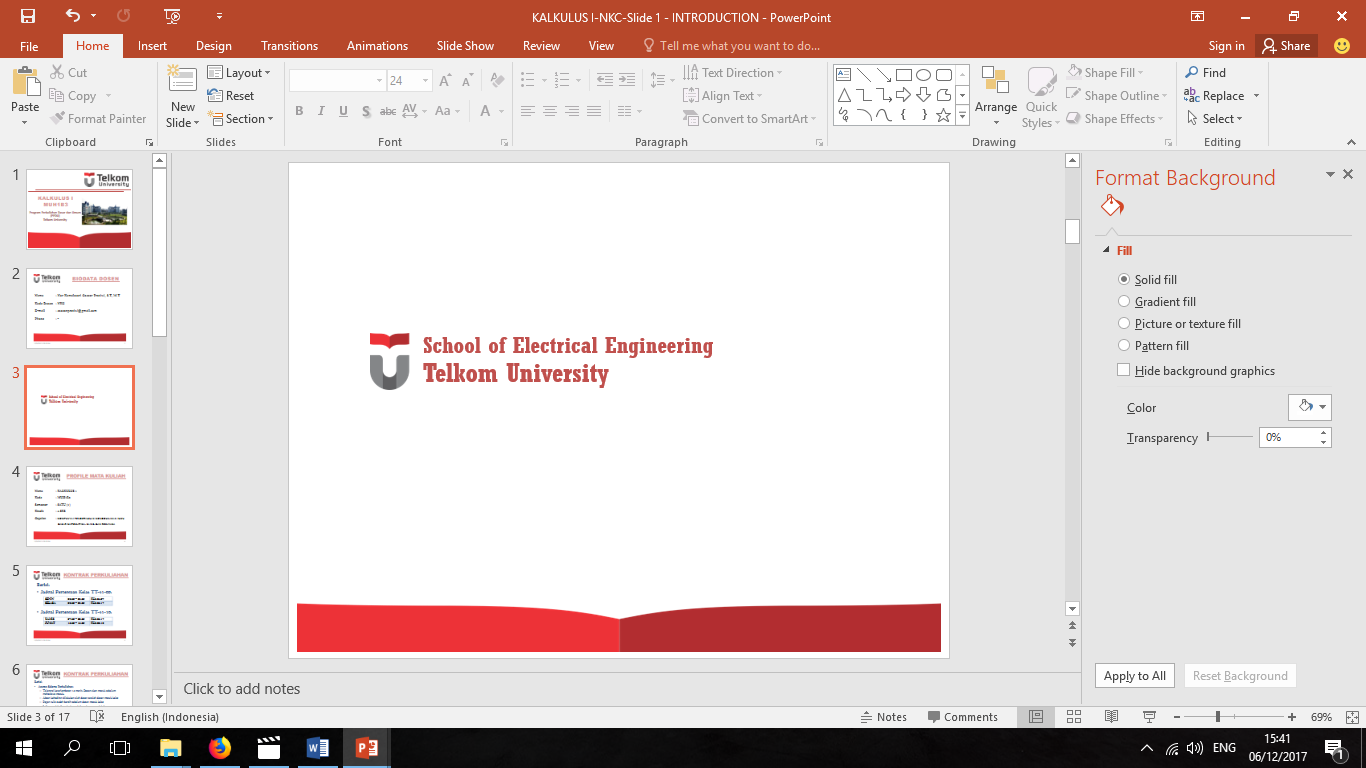 PARTISI DAN PELUANG TOTAL
KODE DOSEN : NKC  / MATA KULIAH : PROBABILITAS & STATISTIKA (MUH1F3)
10
PELUANG BERSYARAT 
(CONDITIONAL PROBABILITY)
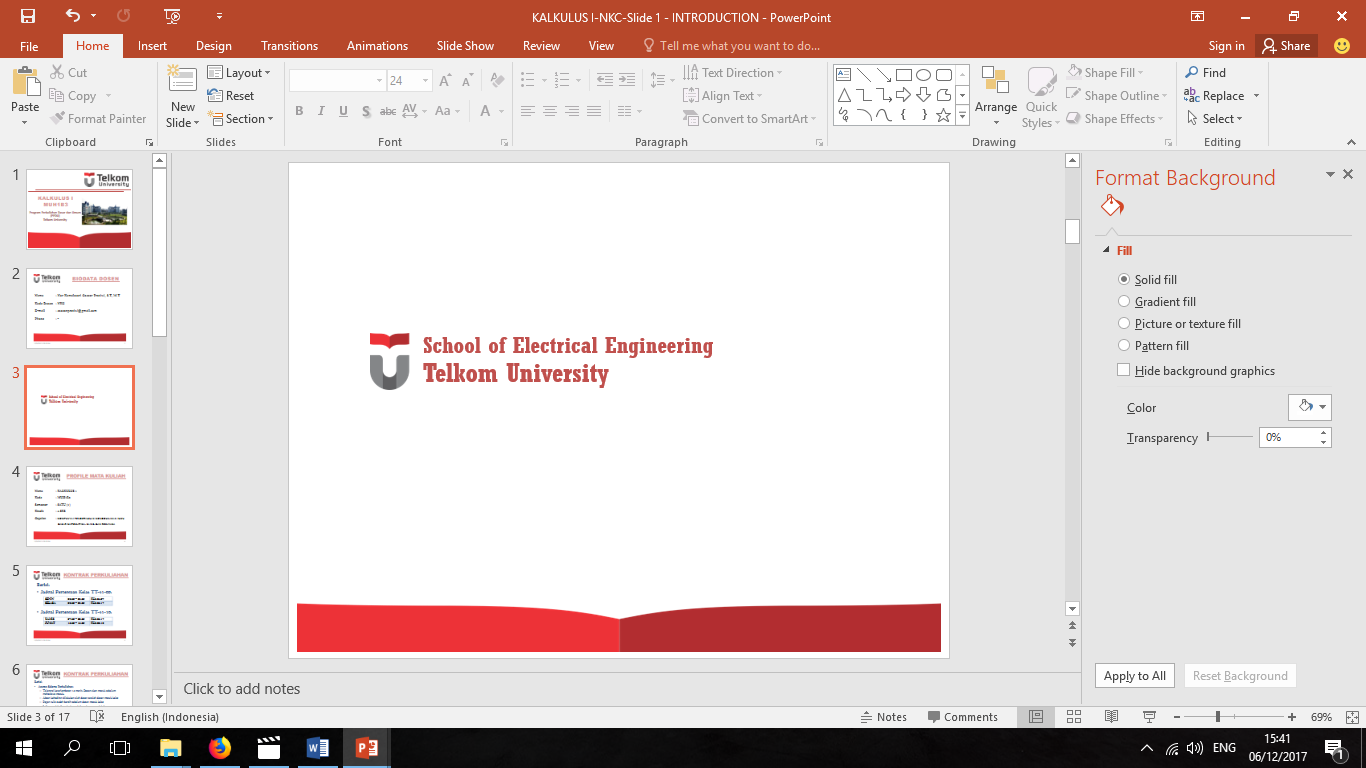 PARTISI DAN PELUANG TOTAL
KODE DOSEN : NKC  / MATA KULIAH : PROBABILITAS & STATISTIKA (MUH1F3)
11
PELUANG BERSYARAT 
(CONDITIONAL PROBABILITY)
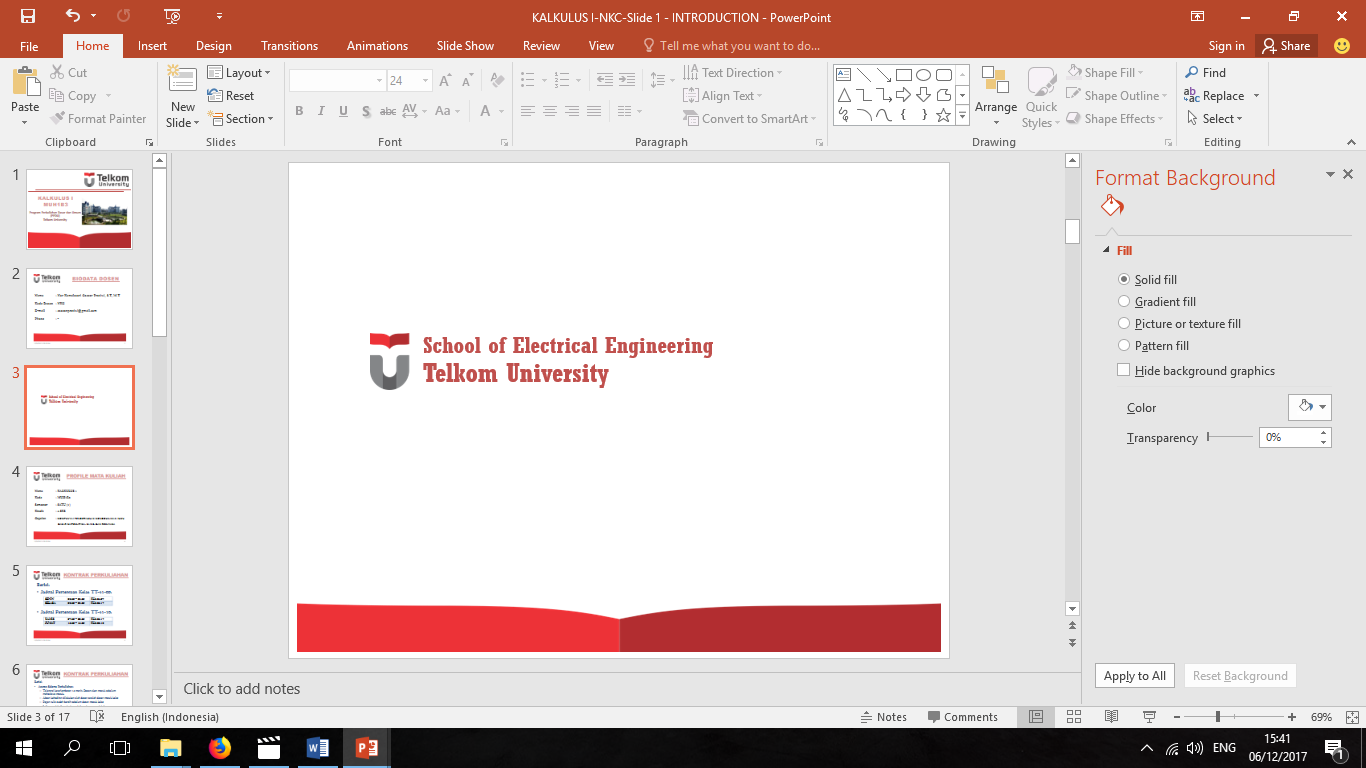 PARTISI DAN PELUANG TOTAL
TEOREMA PELUANG TOTAL
KODE DOSEN : NKC  / MATA KULIAH : PROBABILITAS & STATISTIKA (MUH1F3)
12
PELUANG BERSYARAT 
(CONDITIONAL PROBABILITY)
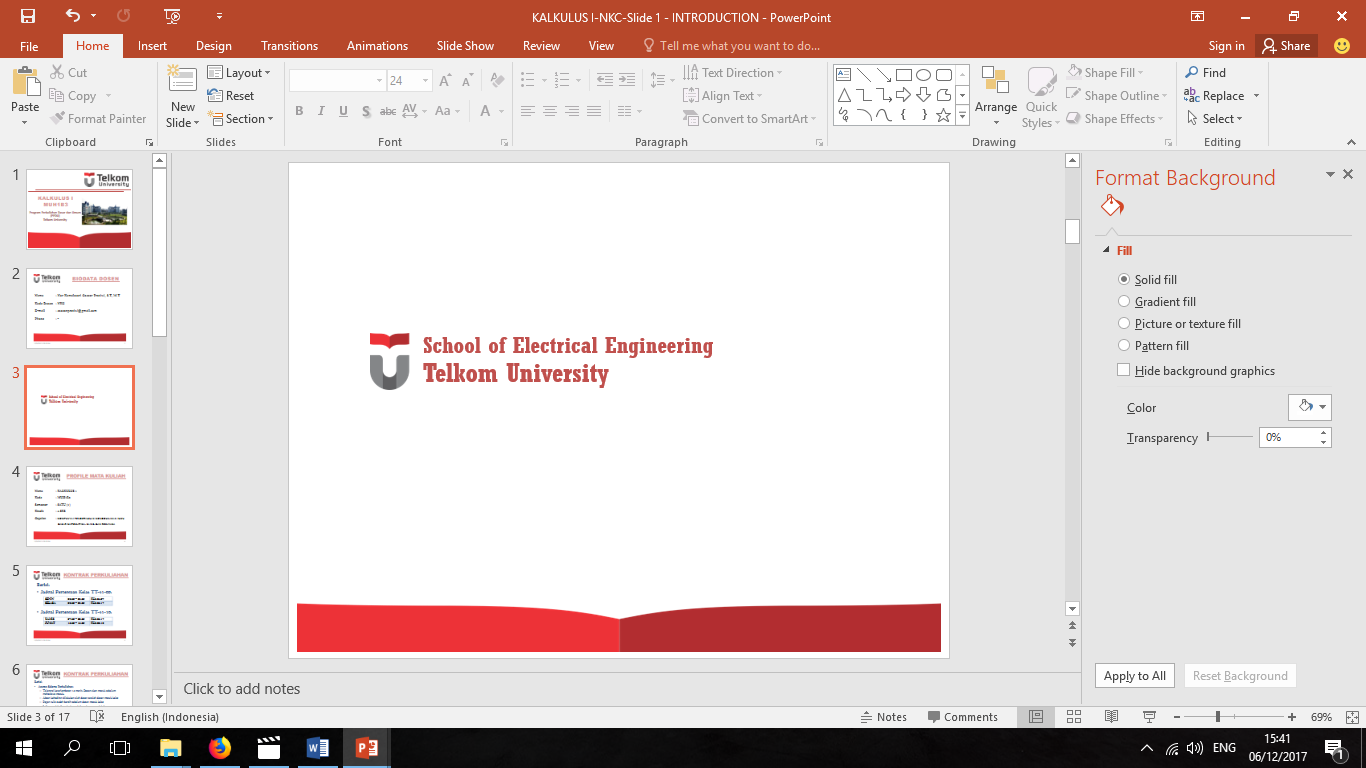 TEOREMA BAYES
TEOREMA BAYES
KODE DOSEN : NKC  / MATA KULIAH : PROBABILITAS & STATISTIKA (MUH1F3)
13
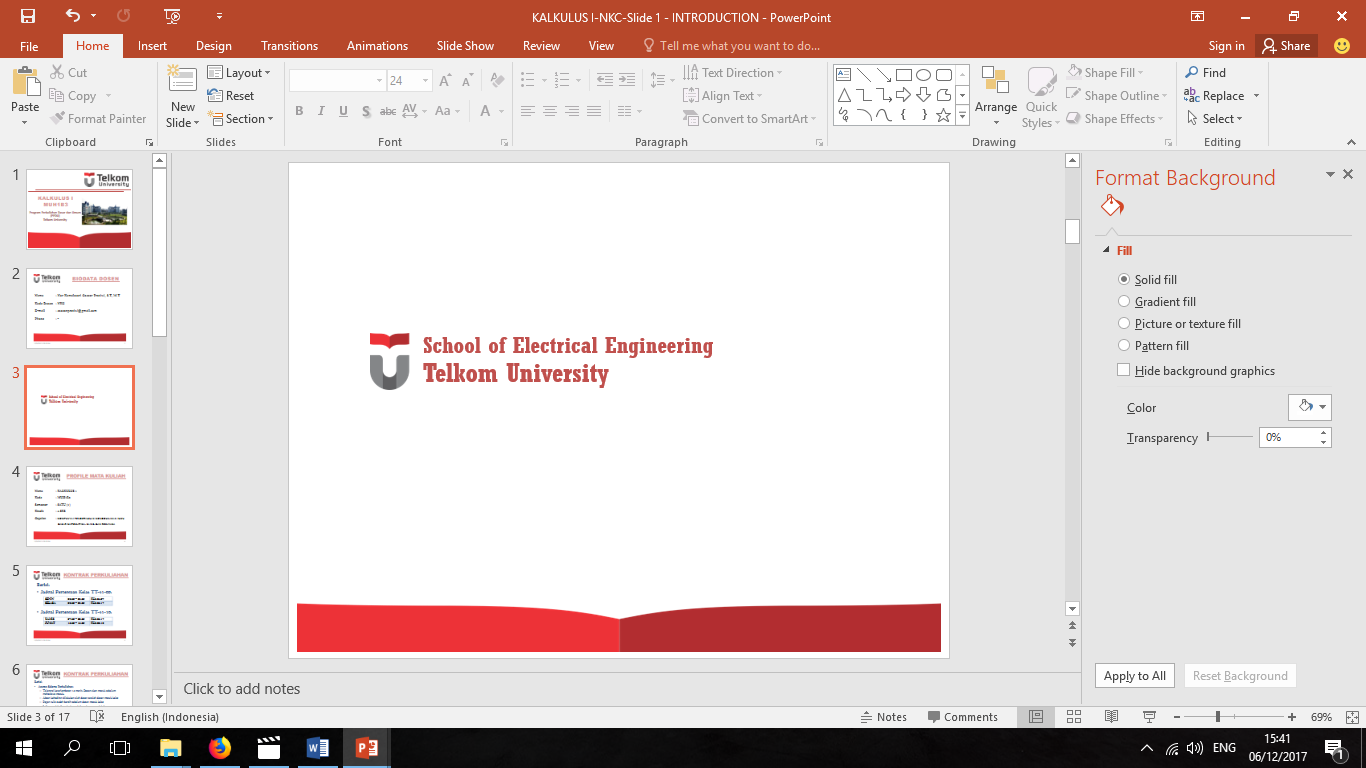 CONTOH
Sebuah  perusahaan perakitan perangkat TELEMETRI mengambil pasokan transistor dari 3 produsen yang berbeda. Pasokan dari produsen A sebanyak 55 % , produsen B sebanyak 30 %, dan sisanya dari produsen C. Tercatat pula bahwa 8 % dari transistor yang dipasok oleh produsen A mengalami kecacatan, sedangkan persentase cacat untu produsen B dan C berturut-turut ialah sebesar 5 % dan 4 % . 
Gambarkan diagram pohon untuk keadaan yang dikemukakan di atas !
Berapa peluang bahwa sebuah transistor diambil secara acak, dan ternyata cacat ?
Berapa peluang bahwa sebuah transistor diambil secara acak, dan ternyata tidak cacat ?
Sebuah transistor diambil dan ternyata cacat, berapa peluang transistor tsb berasal dari produsen B ? 
Sebuah transistor diambil dan ternyata tidak cacat, berapa peluang transistor tsb berasal dari produsen A?
KODE DOSEN : NKC  / MATA KULIAH : PROBABILITAS & STATISTIKA (MUH1F3)
14
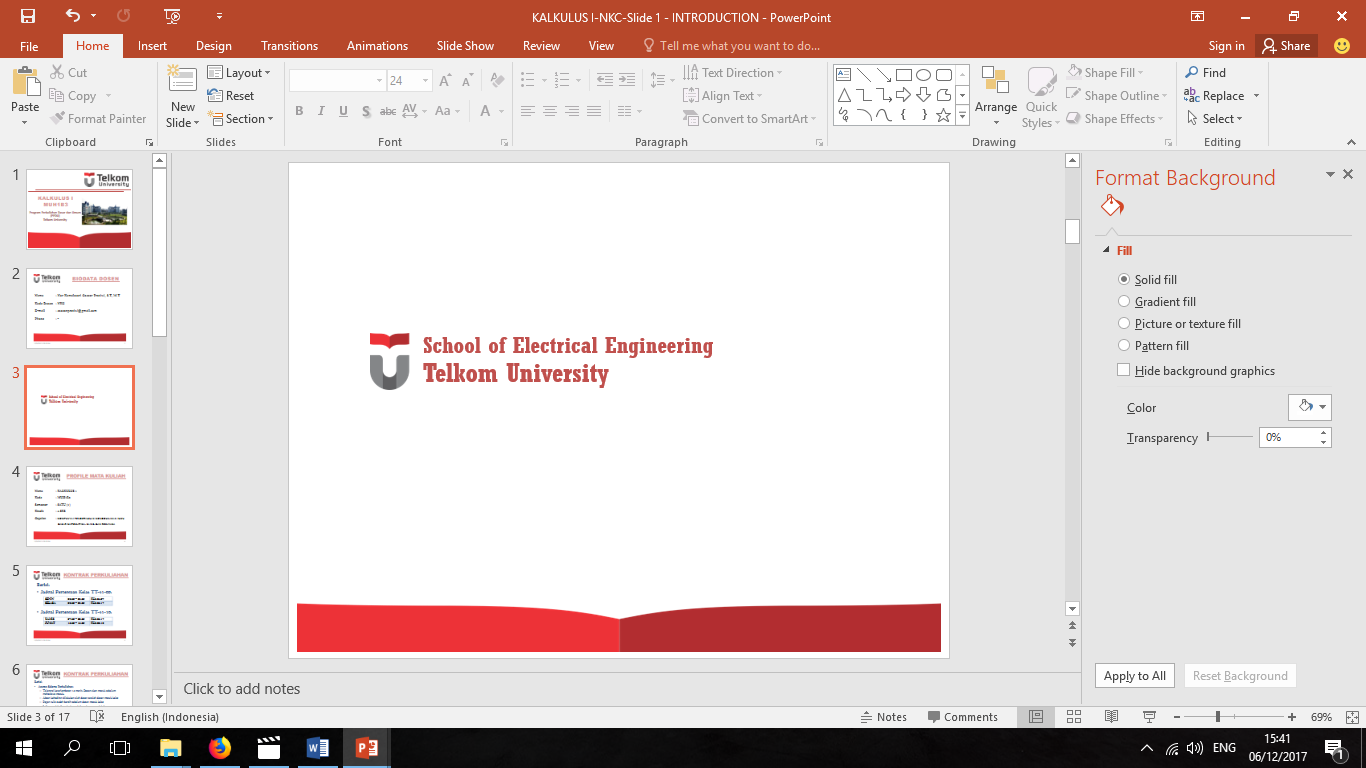 CONTOH
PENYELESAIAN:
Diagram pohon untuk keadaan yang dikemukakan di atas.
KODE DOSEN : NKC  / MATA KULIAH : PROBABILITAS & STATISTIKA (MUH1F3)
15
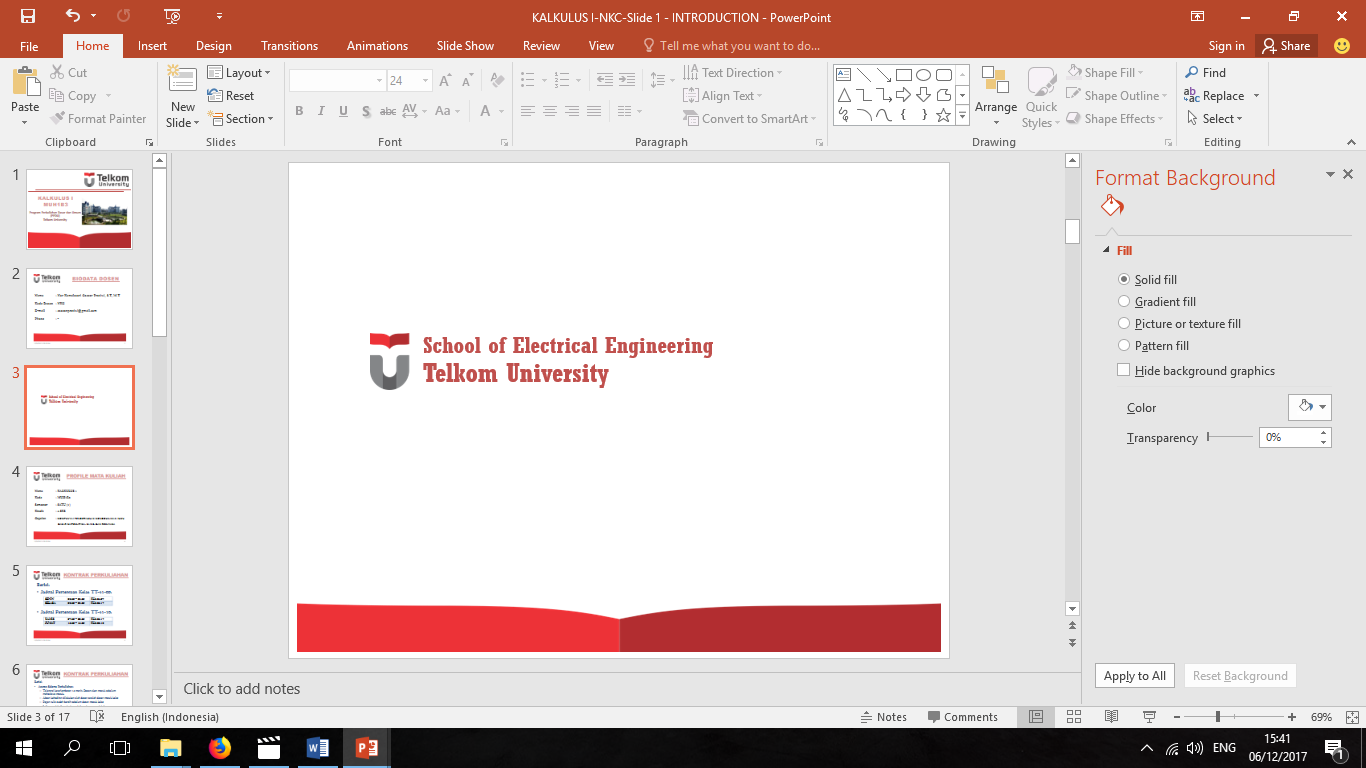 CONTOH
PRIOR PROBABILITY
CONDITIONAL PPROBABILITY
JOINT PROBABILITY
KODE DOSEN : NKC  / MATA KULIAH : PROBABILITAS & STATISTIKA (MUH1F3)
16
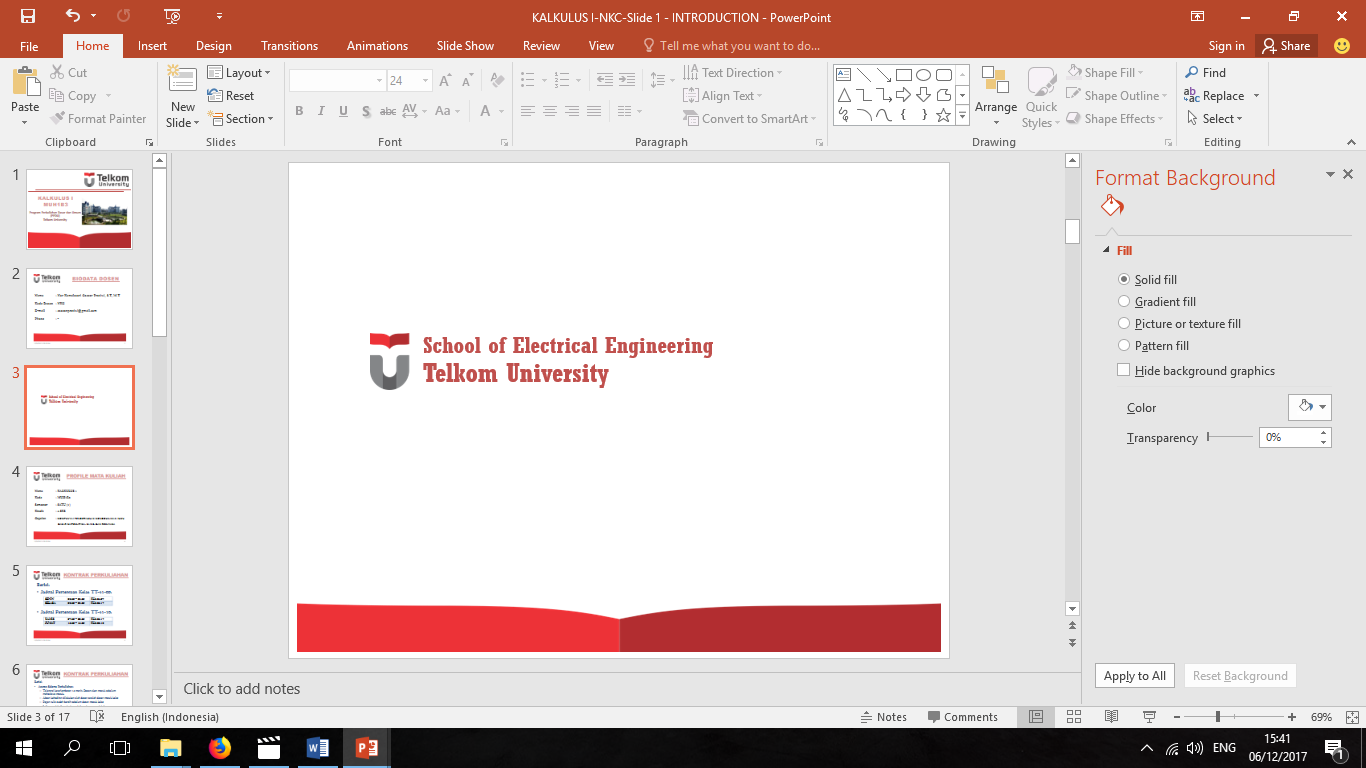 CONTOH
Peluang bahwa sebuah transistor diambil secara acak, dan ternyata cacat  Peluang Total
Peluang bahwa sebuah transistor diambil secara acak, dan ternyata tidak acat  Peluang Total
atau
KODE DOSEN : NKC  / MATA KULIAH : PROBABILITAS & STATISTIKA (MUH1F3)
17
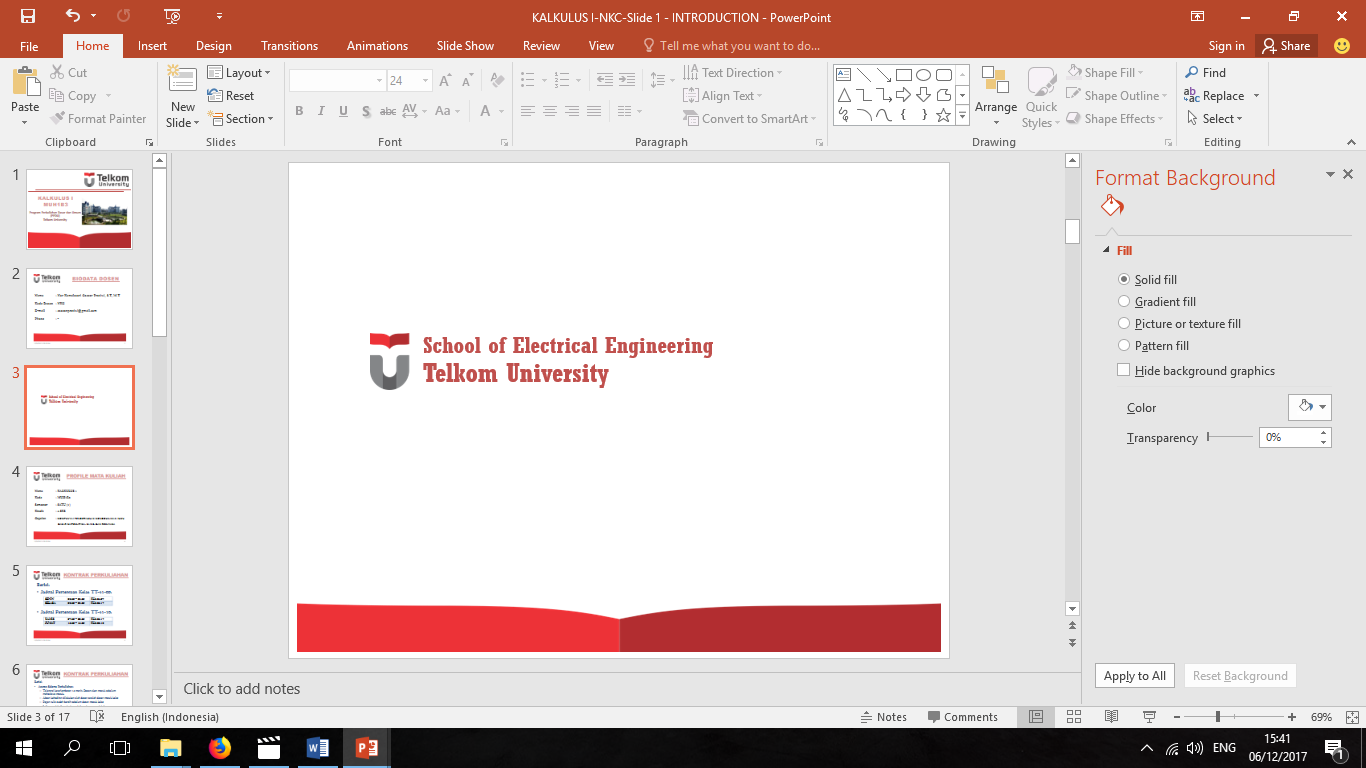 CONTOH
Peluang bahwa transistor yang terambil CACAT, berasal dari PRODUSEN B
Peluang bahwa transistor yang terambil TIDAK CACAT, berasal dari PRODUSEN A
KODE DOSEN : NKC  / MATA KULIAH : PROBABILITAS & STATISTIKA (MUH1F3)
18
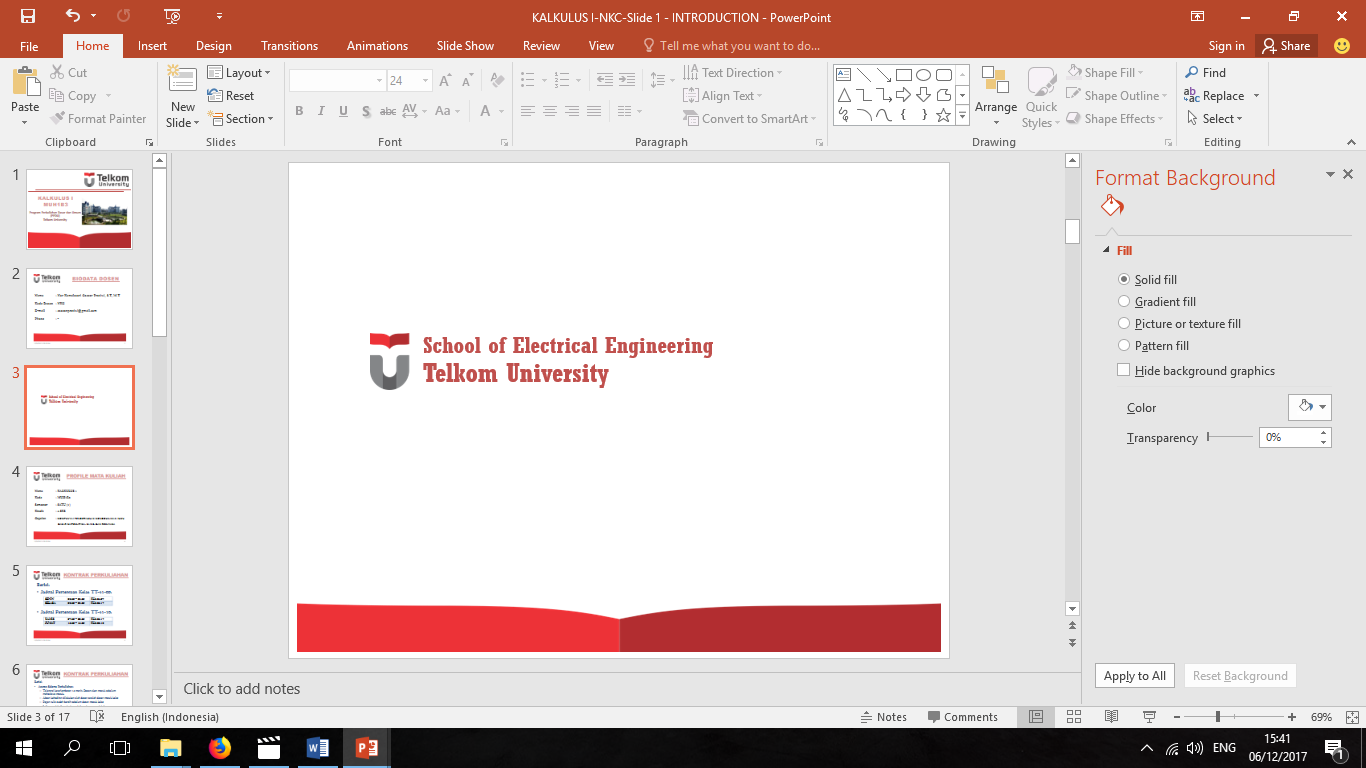 CONTOH
KODE DOSEN : NKC  / MATA KULIAH : PROBABILITAS & STATISTIKA (MUH1F3)
19
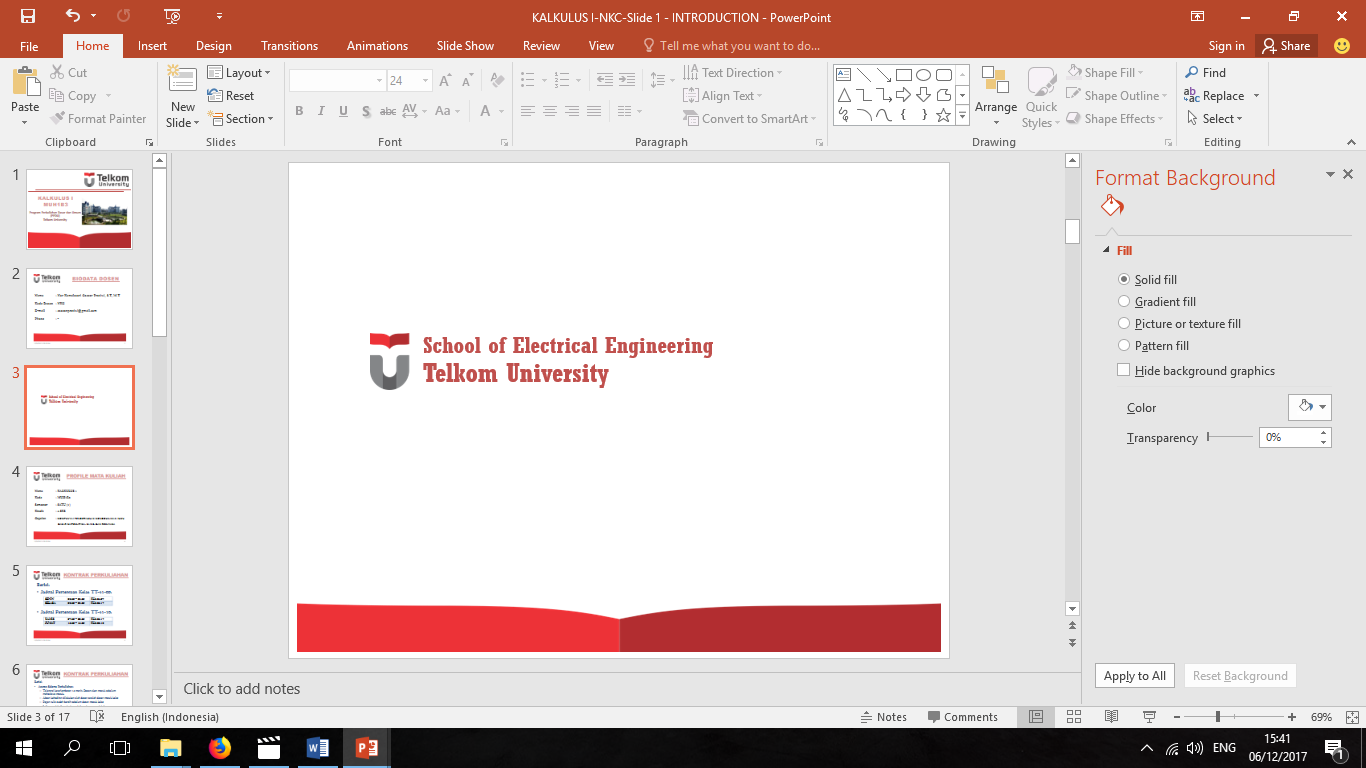 CONTOH
PENYELESAIAN:
JOINT PROBABILITY
CONDITIONAL PPROBABILITY
PRIOR PROBABILITY
KODE DOSEN : NKC  / MATA KULIAH : PROBABILITAS & STATISTIKA (MUH1F3)
20
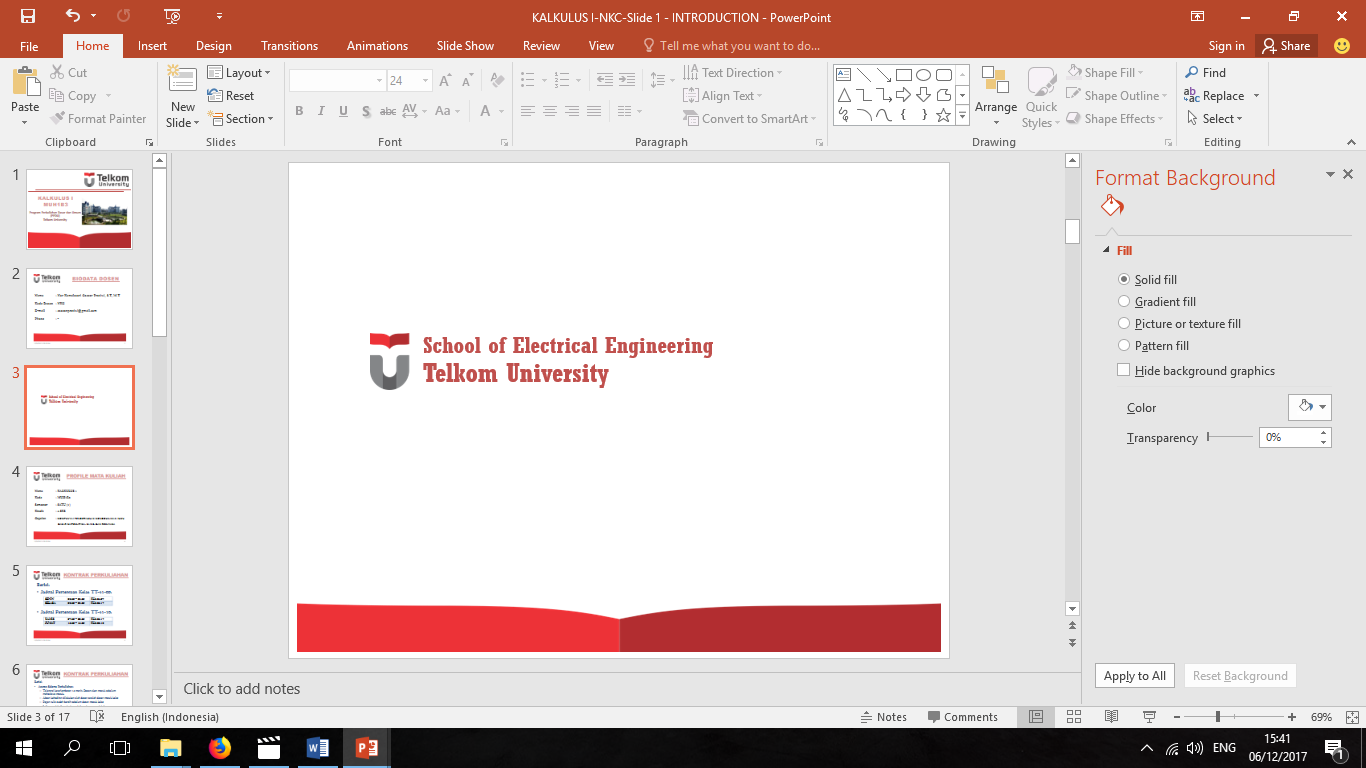 CONTOH
PENYELESAIAN:
Peluang receiver akan menerima sinyal “1”
Peluang receiver akan menerima sinyal “0”
atau
Jika receiver menerima sinyal “1” , peluang bahwa sinyal tersebut berasal dari pengiriman sinyal  “0”
KODE DOSEN : NKC  / MATA KULIAH : PROBABILITAS & STATISTIKA (MUH1F3)
21
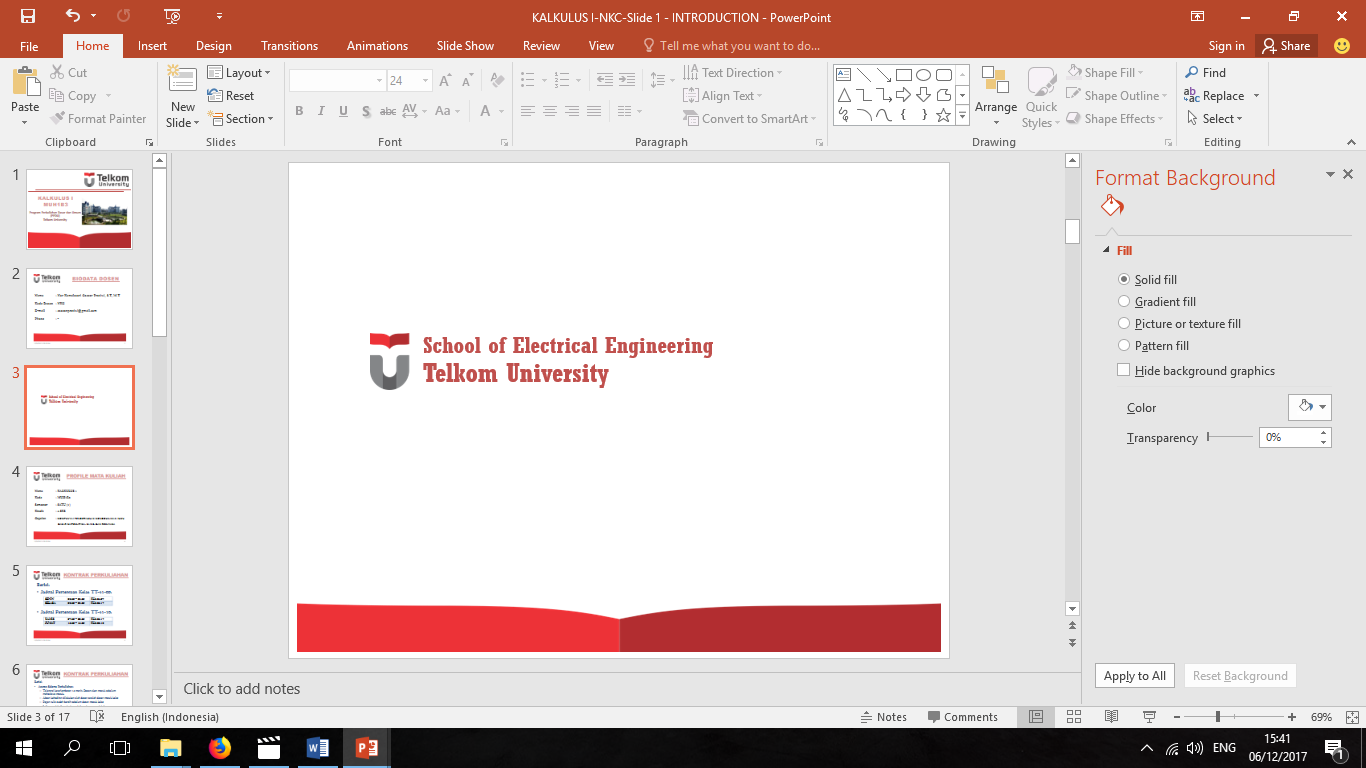 LATIHAN
Pada suatu penelitian tentang pengaruh kebiasaan merokok terhadap kanker paru-paru, dikumpulkan data dari 180 orang responden dan diperoleh data sebagai berikut: 






Satu orang dipilih secara acak dari 180 responden, dan ternyata orang tersebut orang yang bukan perokok. Berapa peluang orang tersebut adalah penderita kanker paru-paru? (sebagai alat bantu, buat diagram pohonnya terlebih dahulu)
KODE DOSEN : NKC  / MATA KULIAH : PROBABILITAS & STATISTIKA (MUH1F3)
22
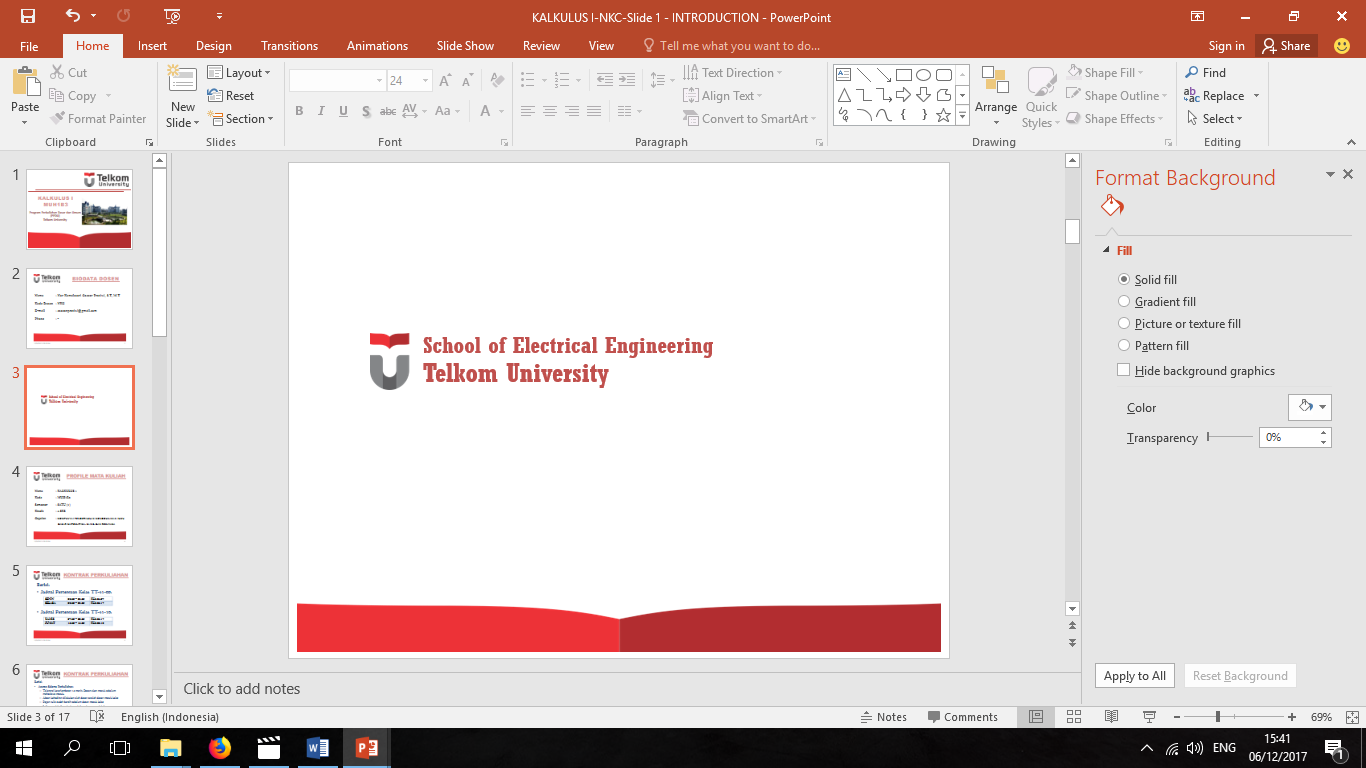 LATIHAN
Misalkan bola berwarna yang sama bentuknya akan dibagi ke dalam tiga kotak identik (kotak memiliki warna, ukuran dan bentuk yang sama). Pembagiannya adalah sebagai berikut:






Satu kotak dipilih secara acak, dan dari kotak terpilih tersebut diambil satu bola secara acak, ternyata bola tersebut berwarna merah. Berapakah peluang bola merah yang terambil tersebut berasal dari kotak II ?
KODE DOSEN : NKC  / MATA KULIAH : PROBABILITAS & STATISTIKA (MUH1F3)
23
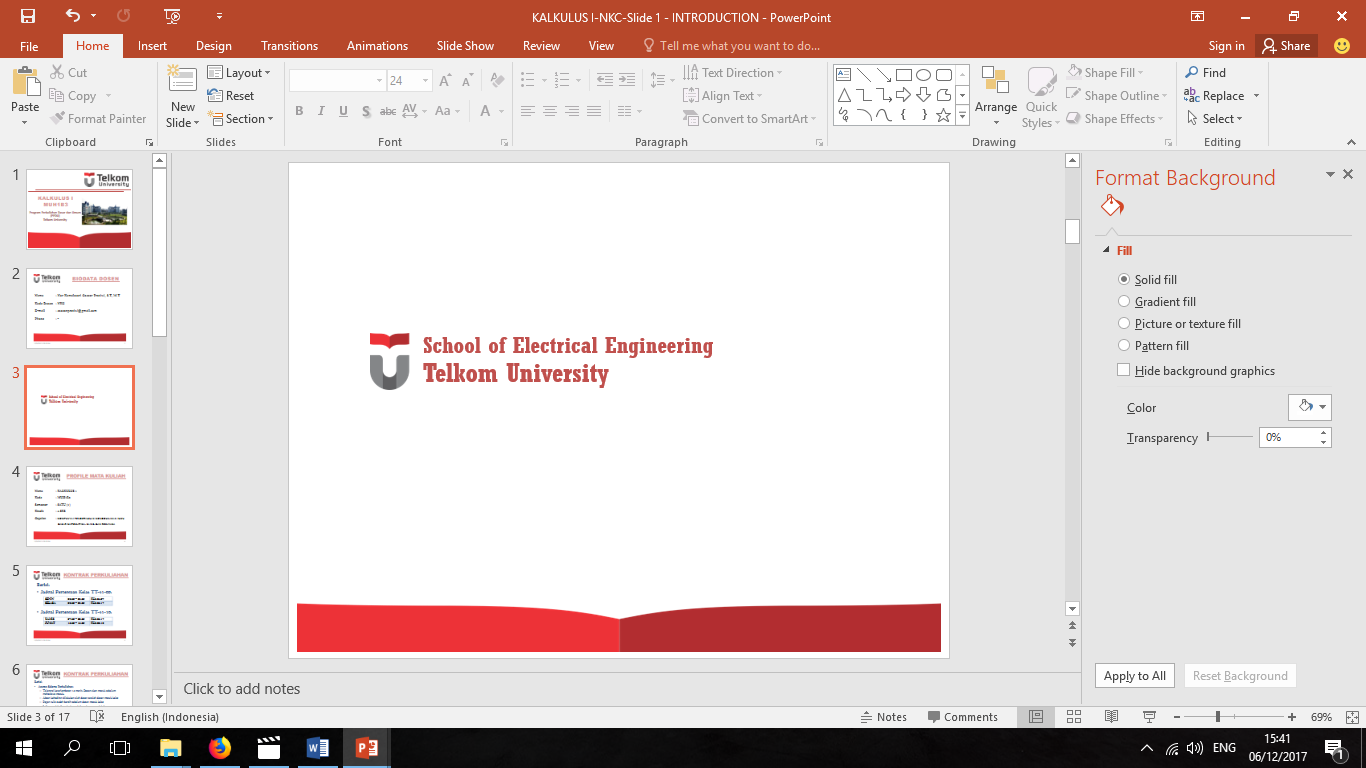 LATIHAN
Terdapat empat buah kotak dengan bentuk, ukuran dan warna yang sama. Setiap kotak berisikan koin emas dan koin perak, dengan rincian sebagai berikut:





Sebuah kotak dipilih secara acak, selanjutnya diambil sebuah koin. Dan yang terpilih ialah koin perak. Berapa besar peluang koin perak tersebut berasal dari kotak III?
Sebuah kotak dipilih secara acak, selanjutnya diambil sebuah koin. Dan yang terpilih ialah koin emas. Berapa besar peluang koin emas tersebut berasal dari kotak IV?
KODE DOSEN : NKC  / MATA KULIAH : PROBABILITAS & STATISTIKA (MUH1F3)
24
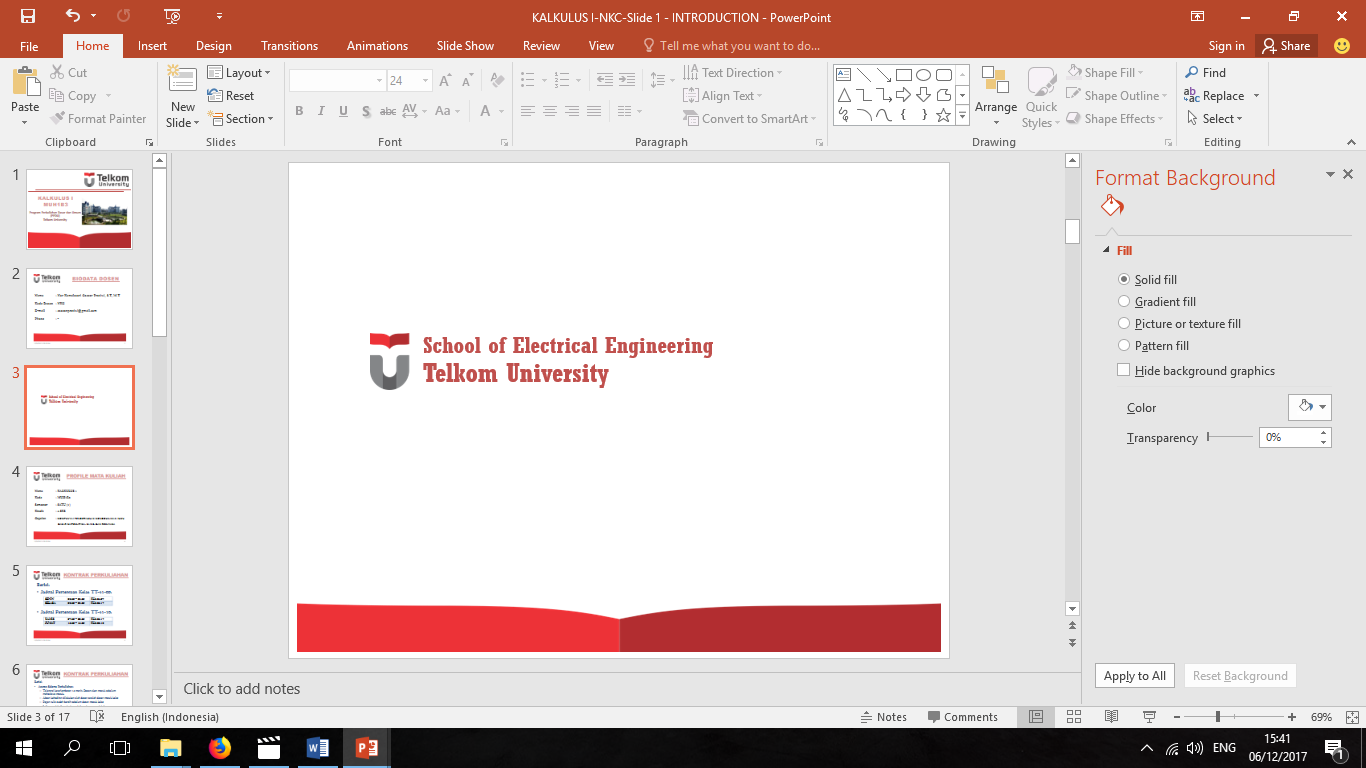 LATIHAN
KODE DOSEN : NKC  / MATA KULIAH : PROBABILITAS & STATISTIKA (MUH1F3)
25
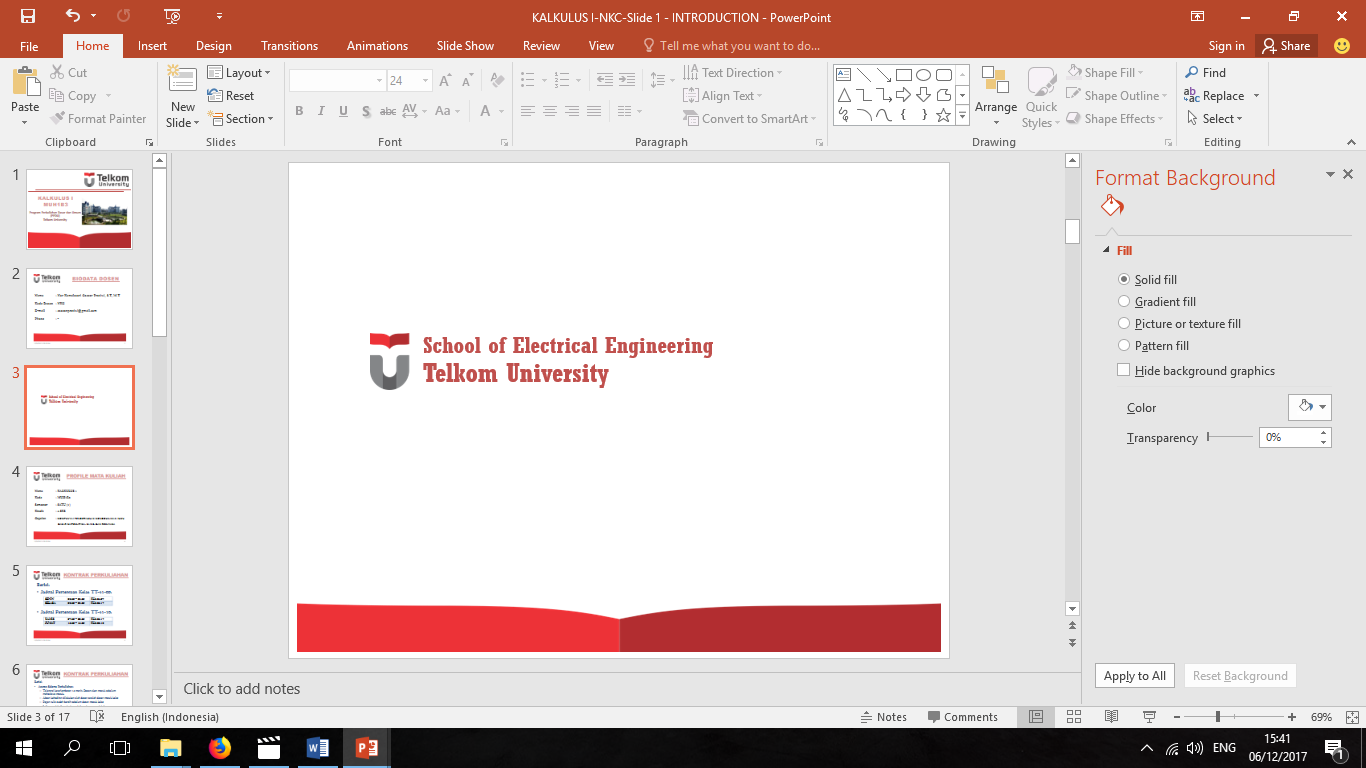 LATIHAN
KODE DOSEN : NKC  / MATA KULIAH : PROBABILITAS & STATISTIKA (MUH1F3)
26
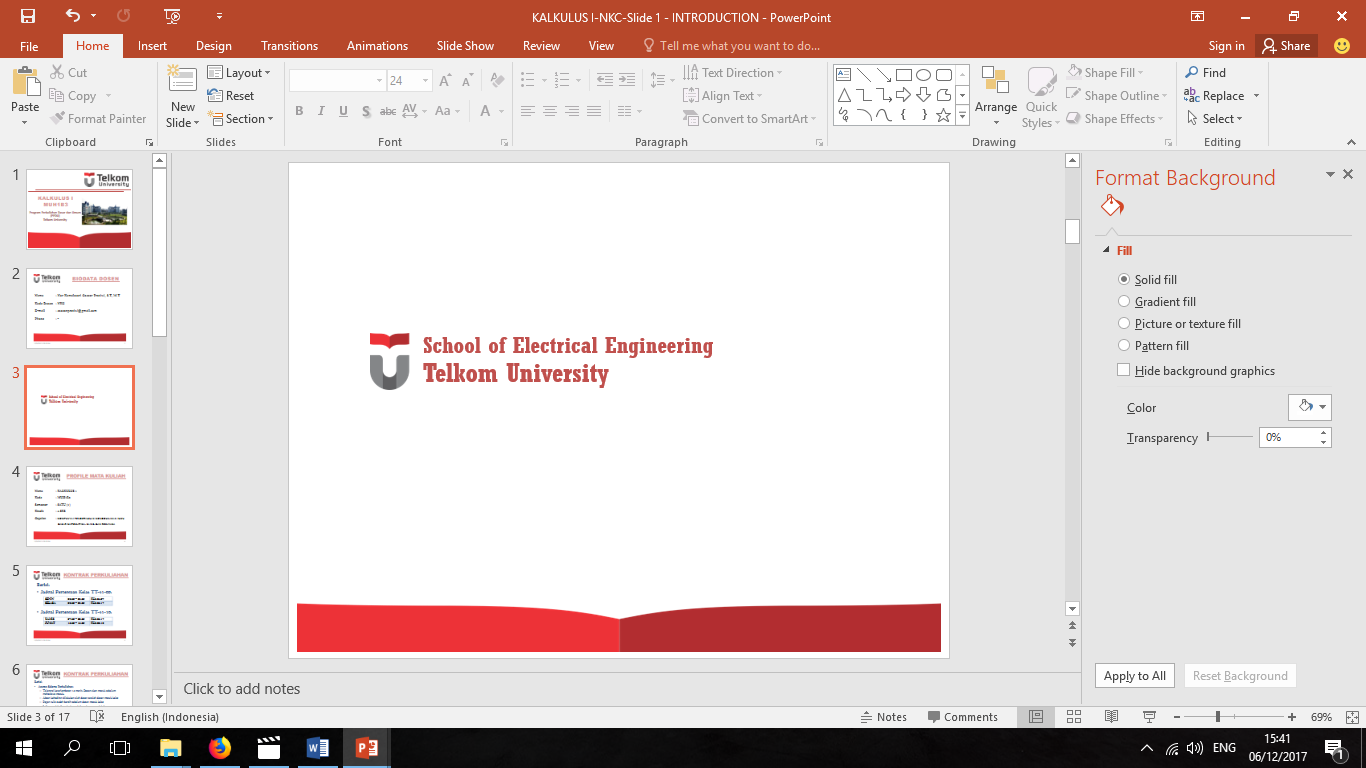 TERIMAKASIH
- SELAMAT BELAJAR -
KODE DOSEN : NKC  / MATA KULIAH : PROBABILITAS & STATISTIKA (MUH1F3)
27